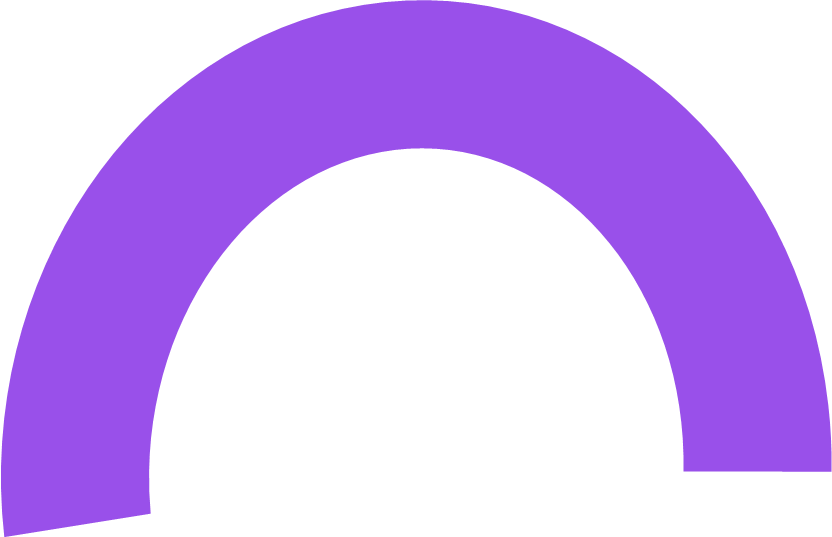 «Алтай наизнанку»
Пешеходный городской квест
(город Барнаул)
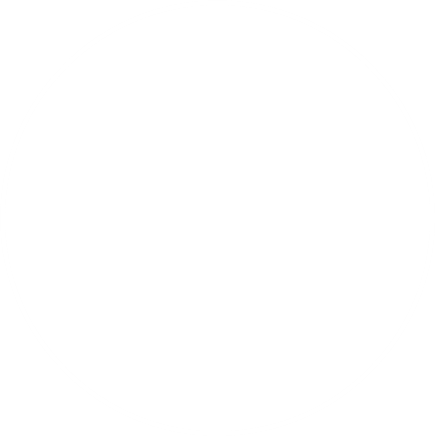 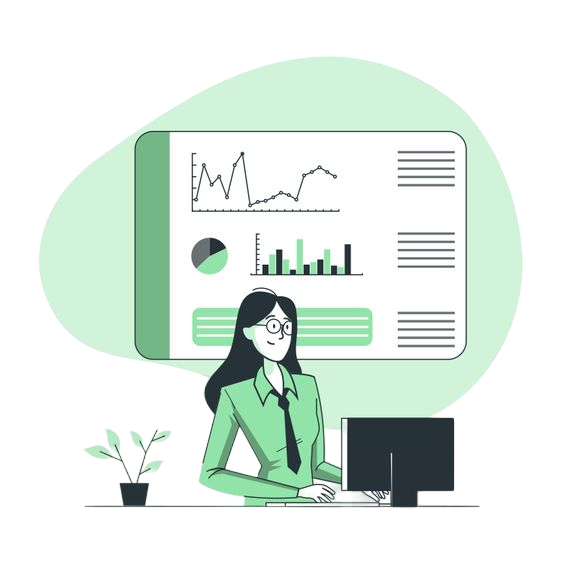 Выполнил ученик 9 класса
Тангаев Андрей Максимович
О квесте «Алтай наизнанку»
Легенда
Суть легенды заключается в сказочной истории о том, что медведь, когда-то живущий на Алтае оставил клад для самых находчивых и отважных
Переходно-туристический направлен на целевую аудиторию школьников и студентов
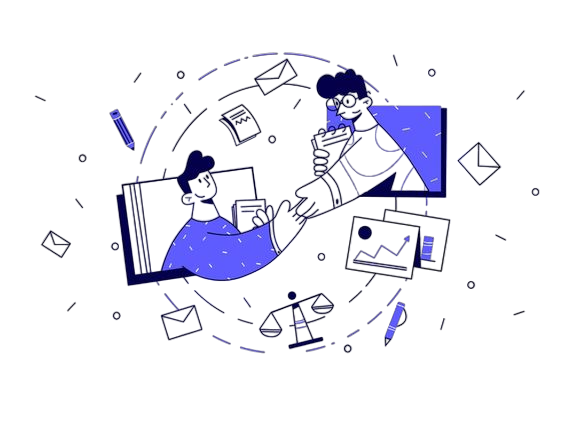 Описание маршрута
Из самого центра города Барнаула участники квеста будут выполнять интересные интерактивные задачи, продвигаясь на северо-восток по ходу истории
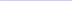 Продолжительность
Квест «Алтай наизнанку» занимает среднее количество времени – от 45 до 60 минут
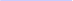 Возраст
Ученики старших классов – студенты университетов, от 16 до 26 лет
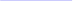 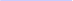 Квест направлен на развитие культурного туризма в городе Барнаул
Ключевые особенности квеста «Алтай наизнанку»
Описание механик, связанных с прохождением заданий
02.
Актеры и реквизиты

В квесте предполагается специальный интерактивный сюжет с героями и с различными предметами, которые связаны с заданием или легендой
03.
Структурированность

На каждую задачу определенное количество времени, задачи идут последовательно
01.
Мини-приложение

Участники взаимодействуют со своим электронным носителем (телефон, планшет и тому подобное)
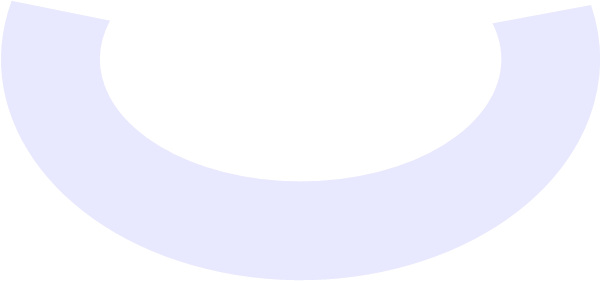 Механика квеста
Квест начинается с авторизации в мини-приложении. Участники изучают основную легенду квеста и переходят к первому заданию
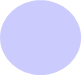 В приложении участники смогут получить координаты заданий, описание, легенду  и подсказки
Финальным итогом является совокупность результатов затраченного времени и качество выполненных задач
Локация квеста ограничена в рамках центрального района
Маршрут и интересные локации
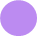 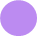 В рамках квеста участники посетят более 10 лучших достопримечательностей
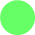 Памятник Ленину
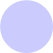 Исторические и культурные памятники, университеты и парки
Парк «Изумрудный»
Примеры заданий
1. Наука – шаг в будущее

Разыщите человека, который ищет молодых людей, какие отгадают его загадку. Кажется, он смахивает на одного из преподавателей, и выглядит очень задумчиво. Попробуйте поговорить и узнать дальнейший свой путь.


2. Ключ ко всем ответам
 
На книге изображено два алфавита, один из которых на нашем языке. Пройдите столько же шагов сколько букв в нашем алфавите в сторону главного входа в данной траектории
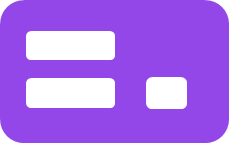 Финальная часть
Культурный ход Барнаула и завершение

Последнее задание и итог квеста представляют собой самые живописные места города Барнаула. В завершении каждый участник узнает исход первоначальной легенды. 

По результатам пройденного квеста, группа, работавшая в команде получает определенное количество баллов, которые она заработала в процессе решения различных задач, направленных на реализацию ответа к аналитическим задачам.

Баллы можно будет обменять на символическую сувенирную продукцию (каждый участник самостоятельно)
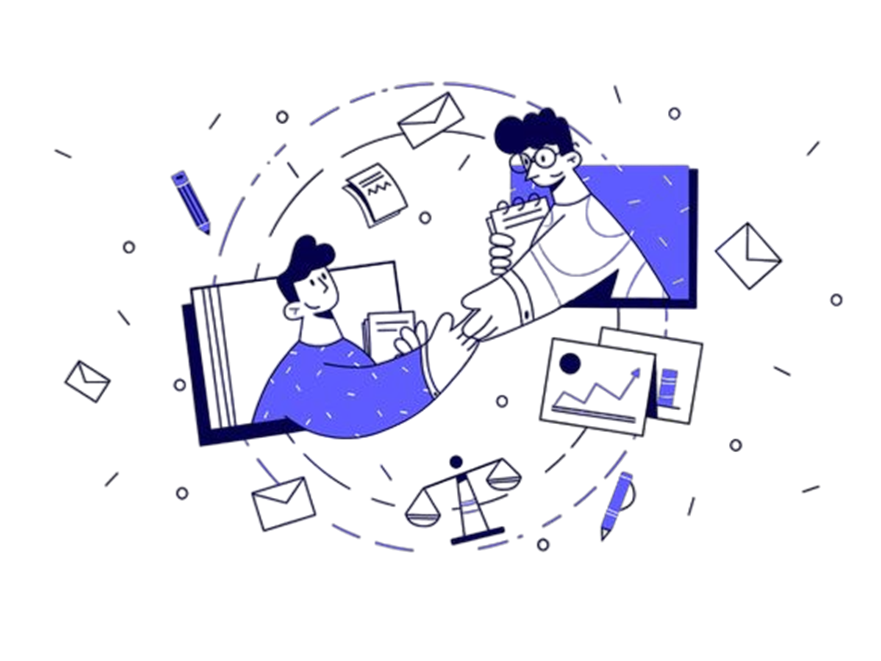 Приложение
Задания:

1. Наследники прошлого


2. Город в надежных руках



3. Наука – шаг в будущее



4. Загадка в открытой книге



5. Ключ ко всем ответам
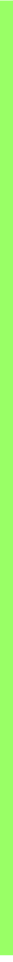 Задания:

6. Путь, полный загадок



7. Тайный путь



8. Кафе у фонтана



9. Лицо города



10. Контроль города
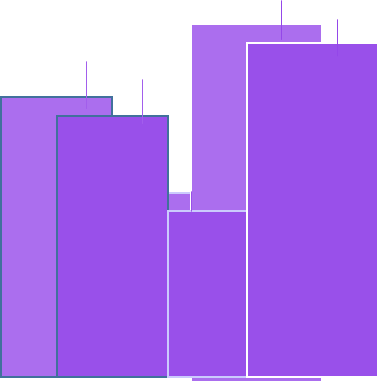 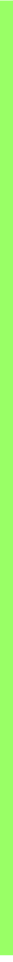 Задания:

11. Промышленность и развитие



12. Аллеи и парки



13. Вкусные точки города



14. Духовное наследие



15. Культурный ход Барнаула
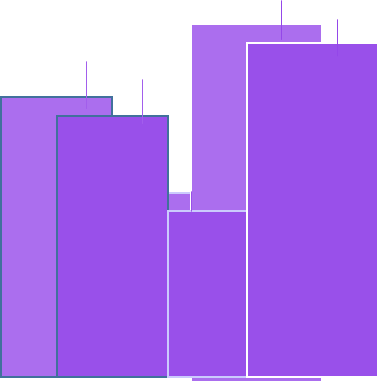